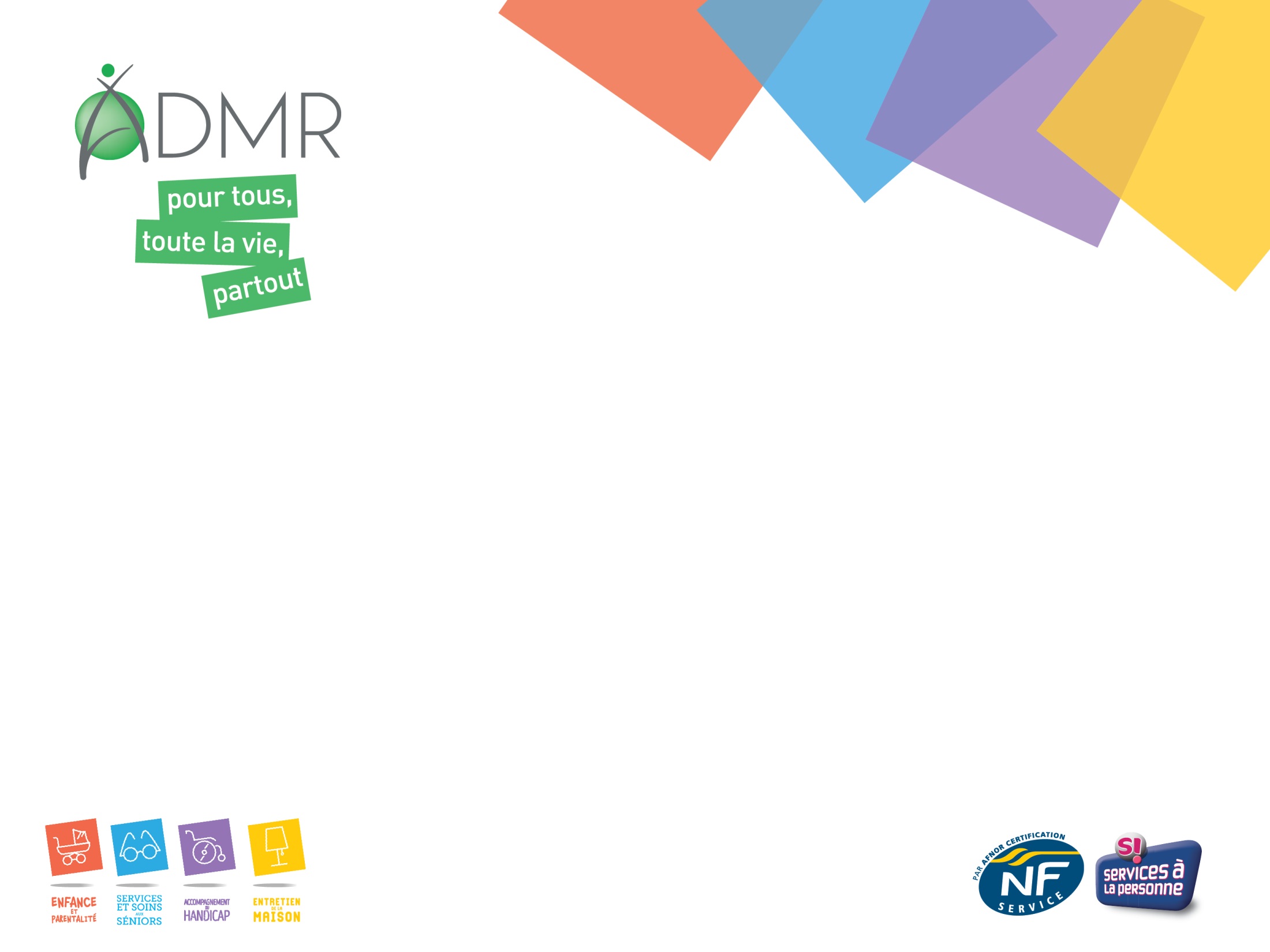 ANIMATIONS 2017/2018

Liste des associations locales ADMR
ayant conduit des activités choisies pour les personnes isolées
(liste non exhaustive)
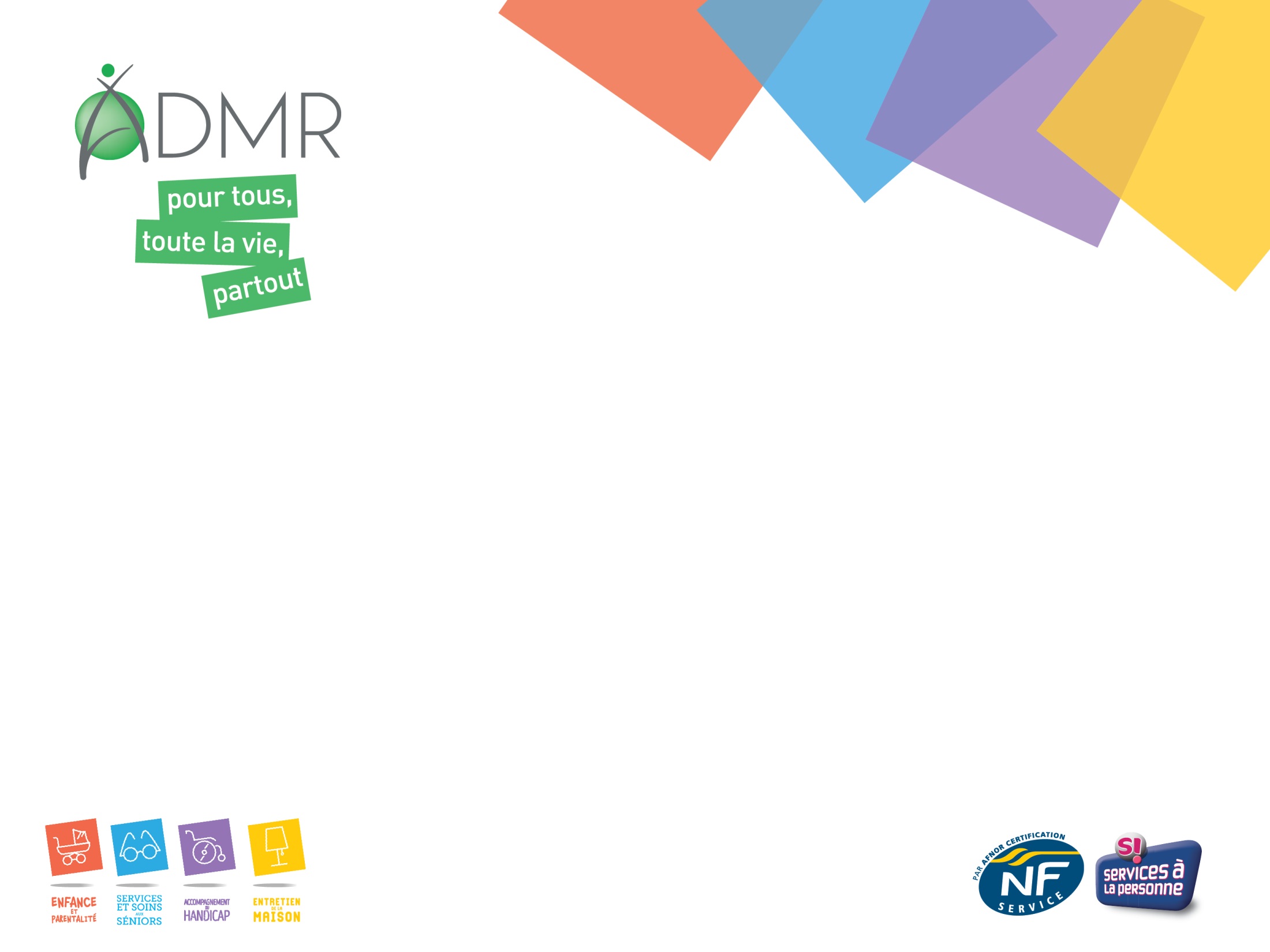 ANIMATIONS 2019

Associations locales ADMR
de CHALLANS RIVIÈRE ET CHALLANS OCÉAN
Exemple invitations
Exemple invitation simple
Recto
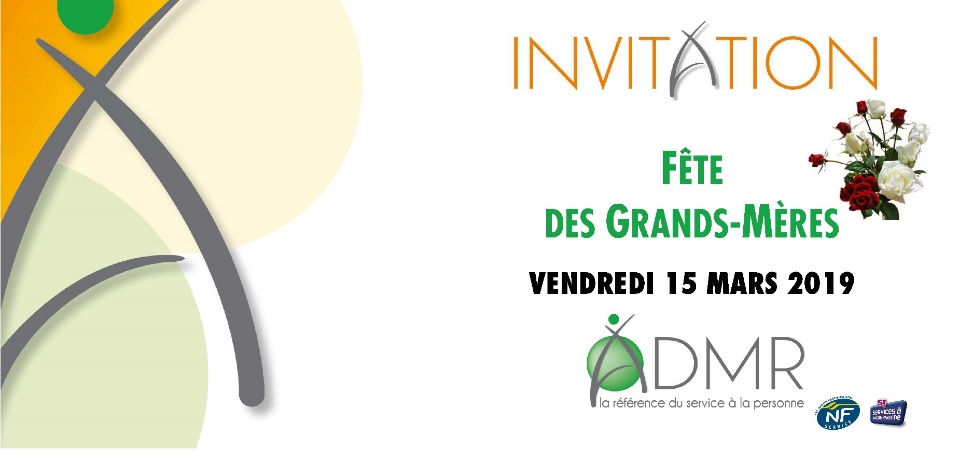 Verso
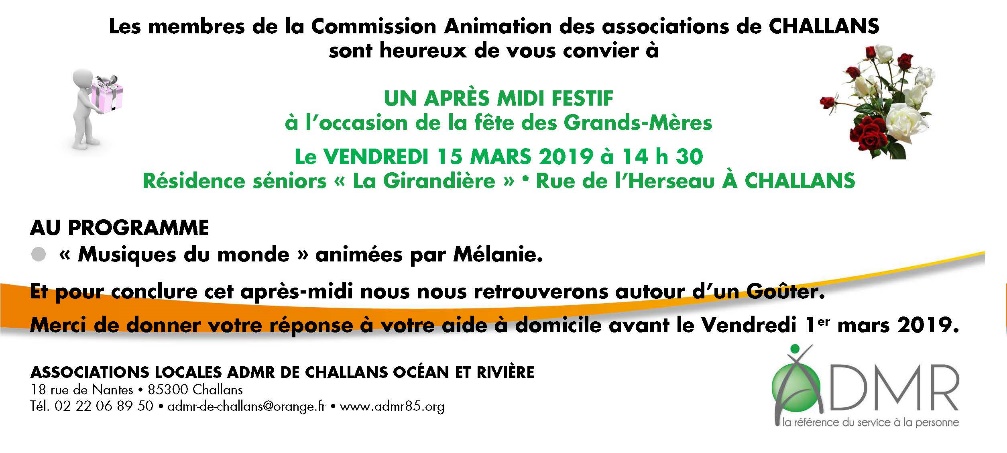 Exemple invitation double avec bulletin d’inscription
Format A3 plié en deux
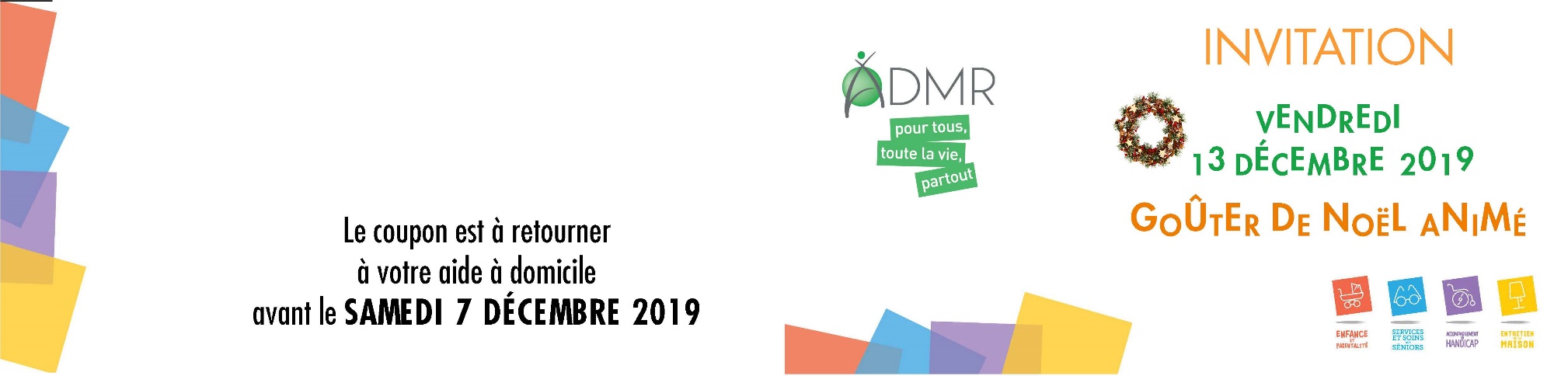 Format A3 plié en deux
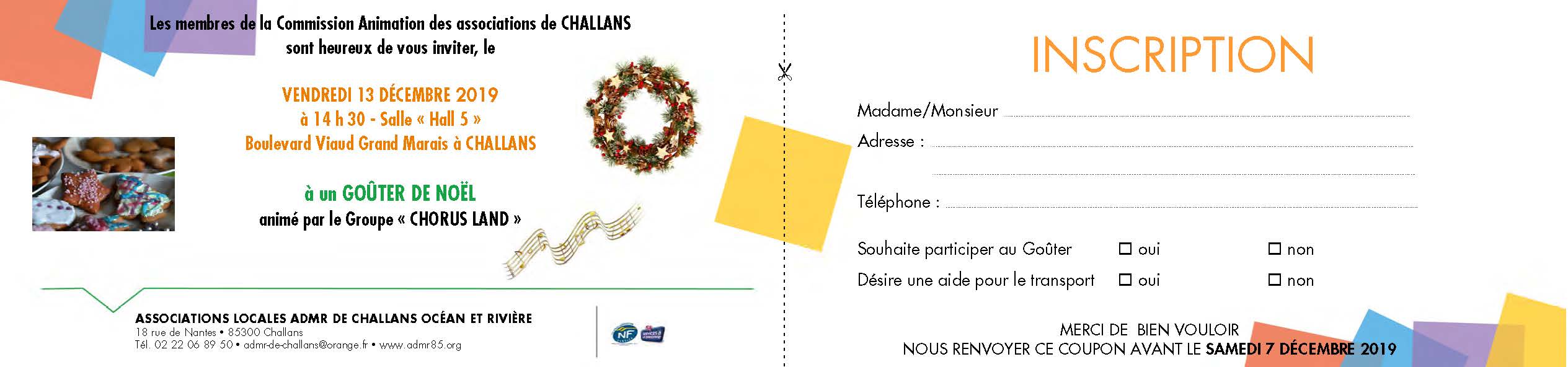 Exemples affiche/flyer
Pour les affiches (A3) et flyers (A5) :
Tous nos tirages sont faits sur papier couleur

Affiches (A3) - flyers (A5) - Bulletin d’inscription (A6)